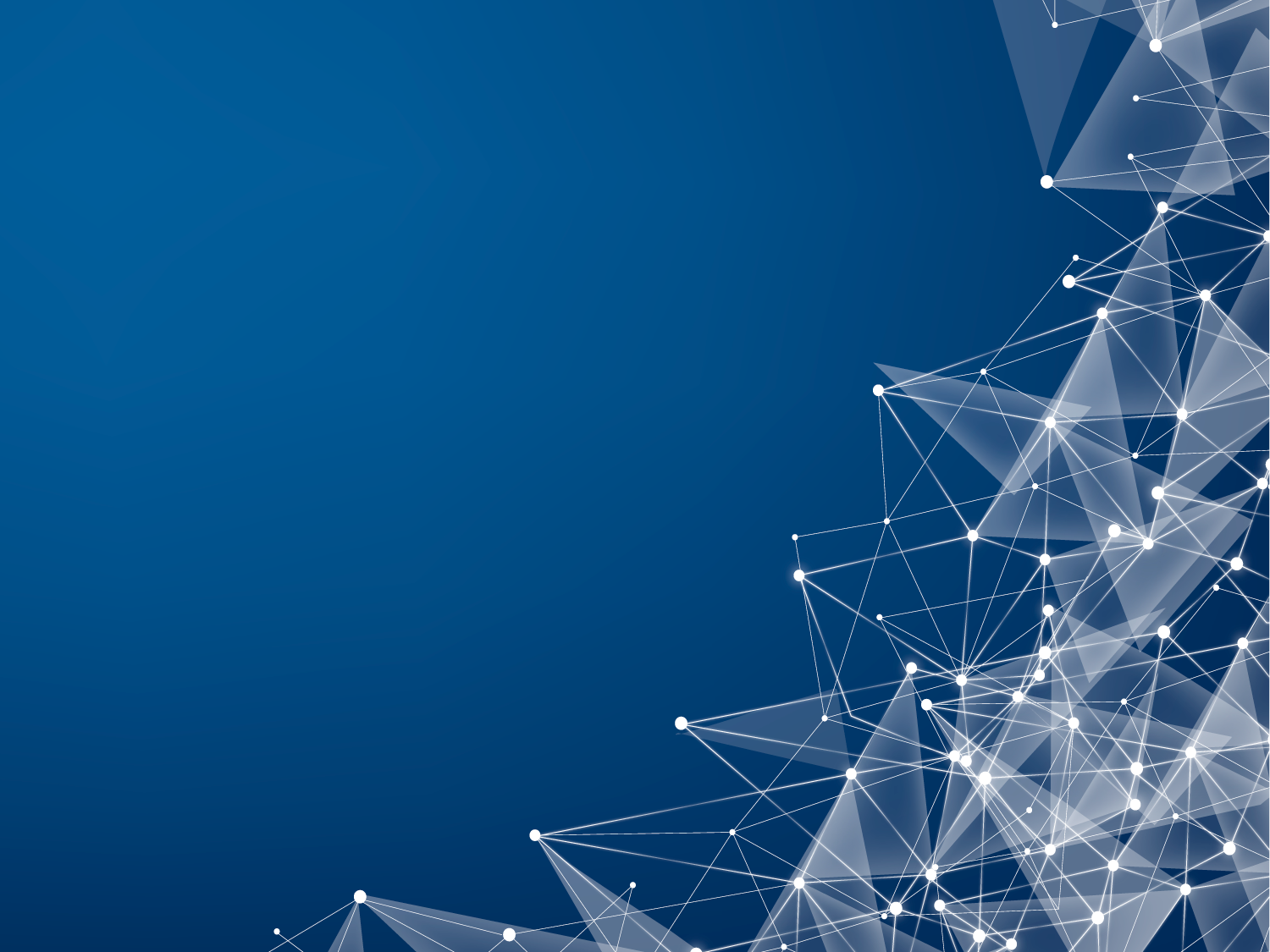 Політико-психологічне управління масовою свідомістю
Метою навчальної дисципліни «Політико-психологічне управління масовою свідомістю» є сформувати у студентів уявлення щодо теоретико-методологічних та прикладних основ створення й використання технологій політико-психологічного управління у політичних процесах; співвідношення свідомого і неусвідомлюваного у політичній поведінці соціальних груп та особистості; закономірності сприймання політичної влади, політичних еліт та лідерів; формування політичного іміджу.
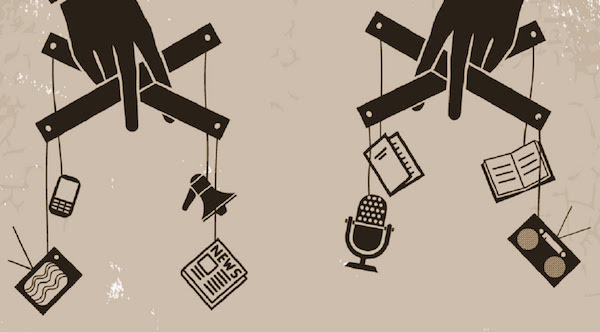 Завдання:
- надати загальну характеристику предмета, об’єкта, основного категоріального апарата і загального методичного арсеналу політичної психології;
- розглянути основні принципи та функції політико-психологічного управління;
- вивчити базові елементи психологічного аналізу політичних процесів;
- опанувати основні ідеї політико-психологічних теорій;
- сформувати уявлення про психологію політичного індивіда, психологію політичної еліти та політичного лідерства, психологію мас та масових проявів тощо;
- розглянути актуальні проблеми вітчизняної політичної психології.
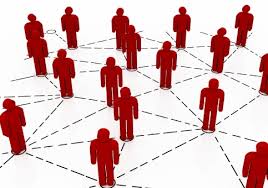 У результаті вивчення навчальної дисципліни студент повинен
знати:
- теоретико-методологічні основи політичної психології уравління масовою свідомістю.
- проблематику психології політичного актора;
- питання психології влади і політичної еліти;
- проблематику психології мас та масової свідомості;
- прикладні аспекти політичної психології та її сучасну проблематику;
- проблематику перспектив і пріоритетності розвитку технологій політико-психологічного впливу в Україні.
вміти:
- визначати роль і потенціал «людського фактора» у політиці;
- аналізувати політико-психологічну проблематику;
- вільно орієнтуватися в сучасному політико-психологічному полі;
- застосовувати та пояснювати основні політико-психологічні поняття та категорії;
- аргументовано висловлювати і відстоювати власну думку у обговорюванні дискусійних питань щодо актуальних проблем політичної психології та застосування технологій політико-психологічного впливу;
- складати психологічну характеристику політичного лідера;
- аналізувати першоджерела з метою з’ясування мети автора політичного;
- розробляти обґрунтовані психологічні рекомендації прикладного характеру на основі теоретичних та прикладних політико-психологічних досліджень;
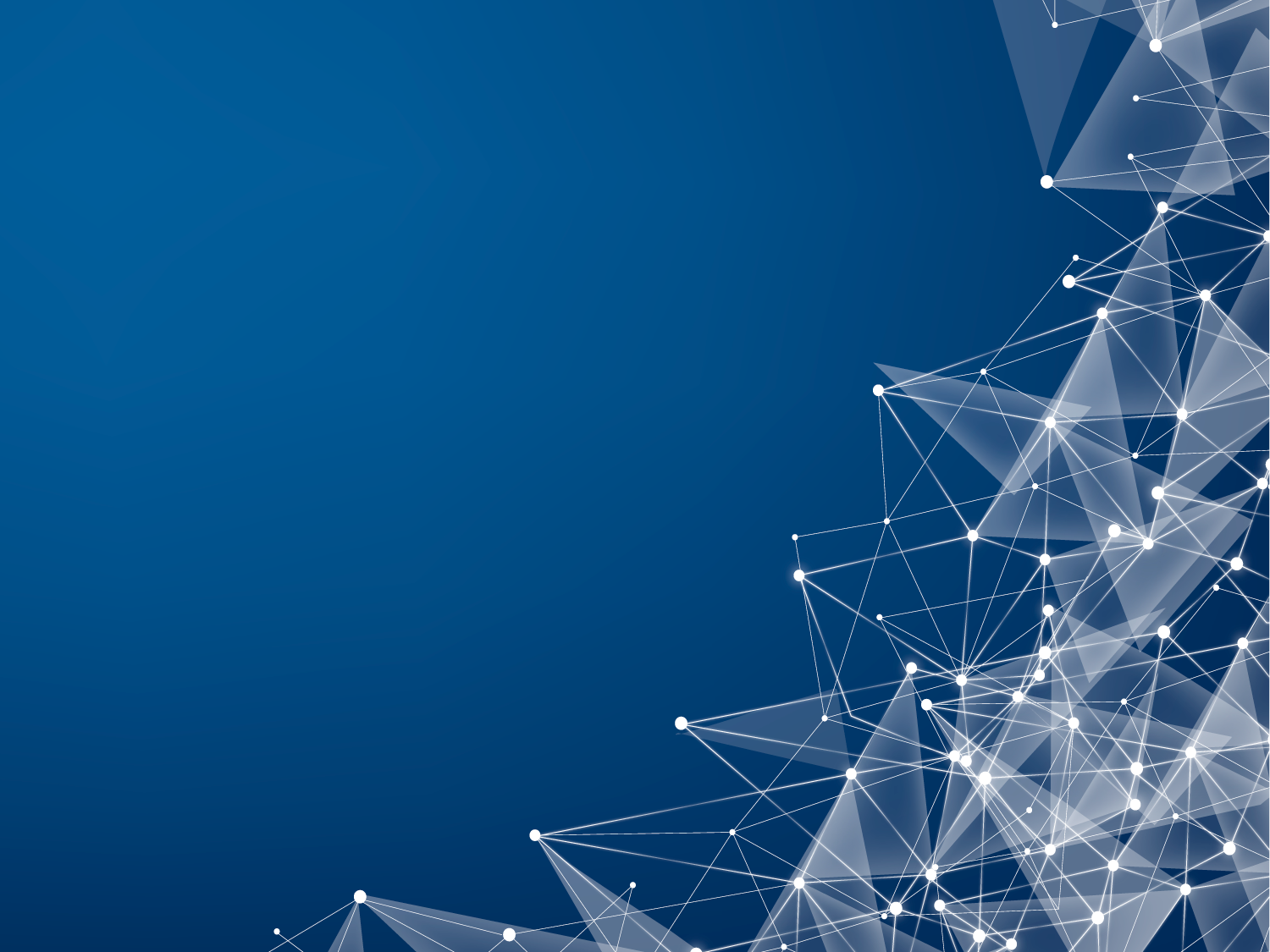 Основні теми для вивчення:
Політична психологія як наука
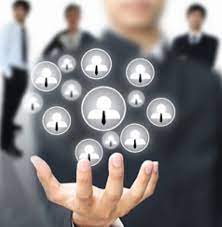 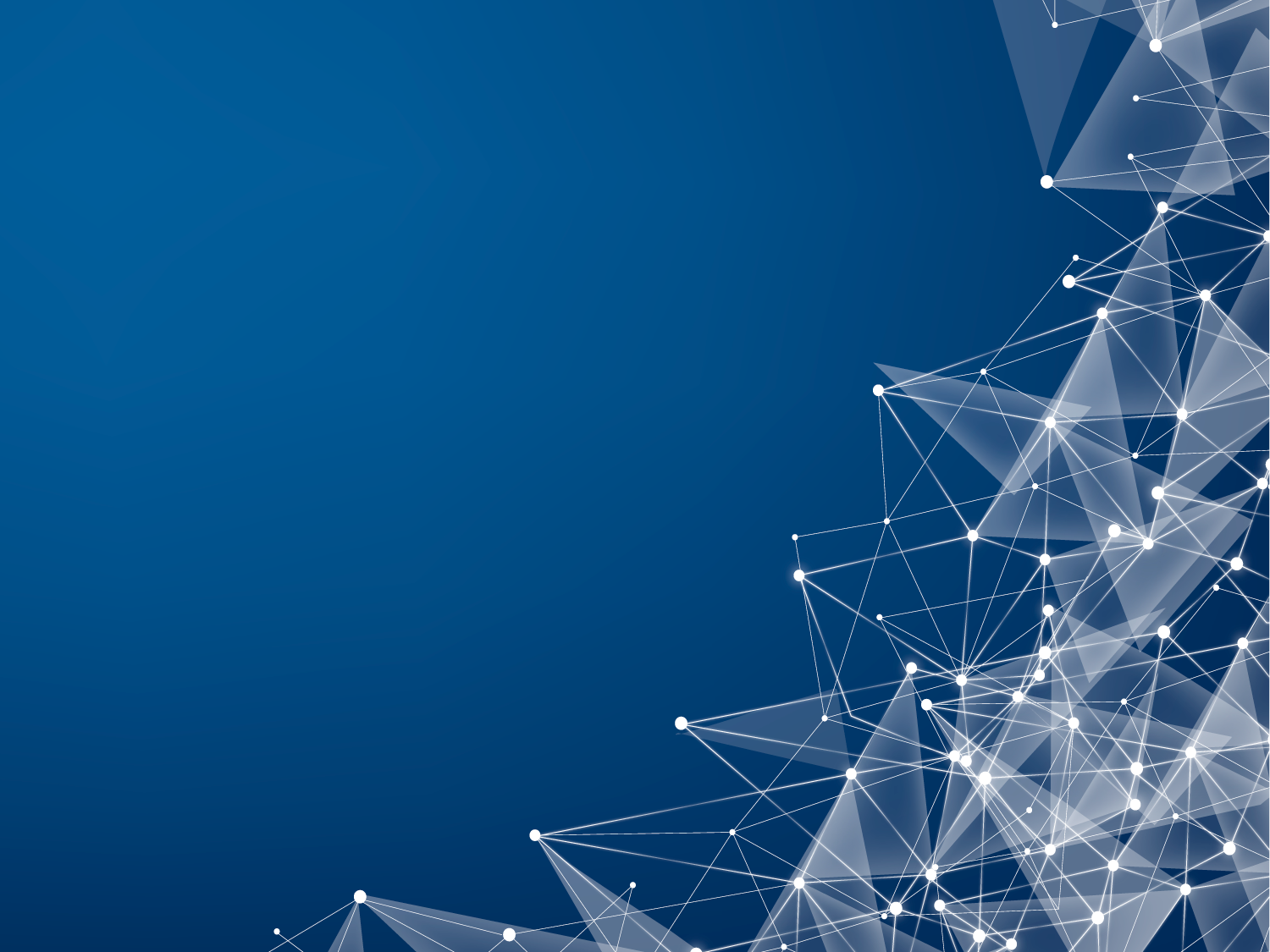 Технології політико-психологічного управління у політичних процесах
Формування політичної свідомості, менталітету та поведінки індивіда внаслідок соціалізації
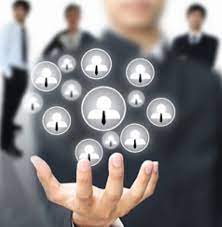 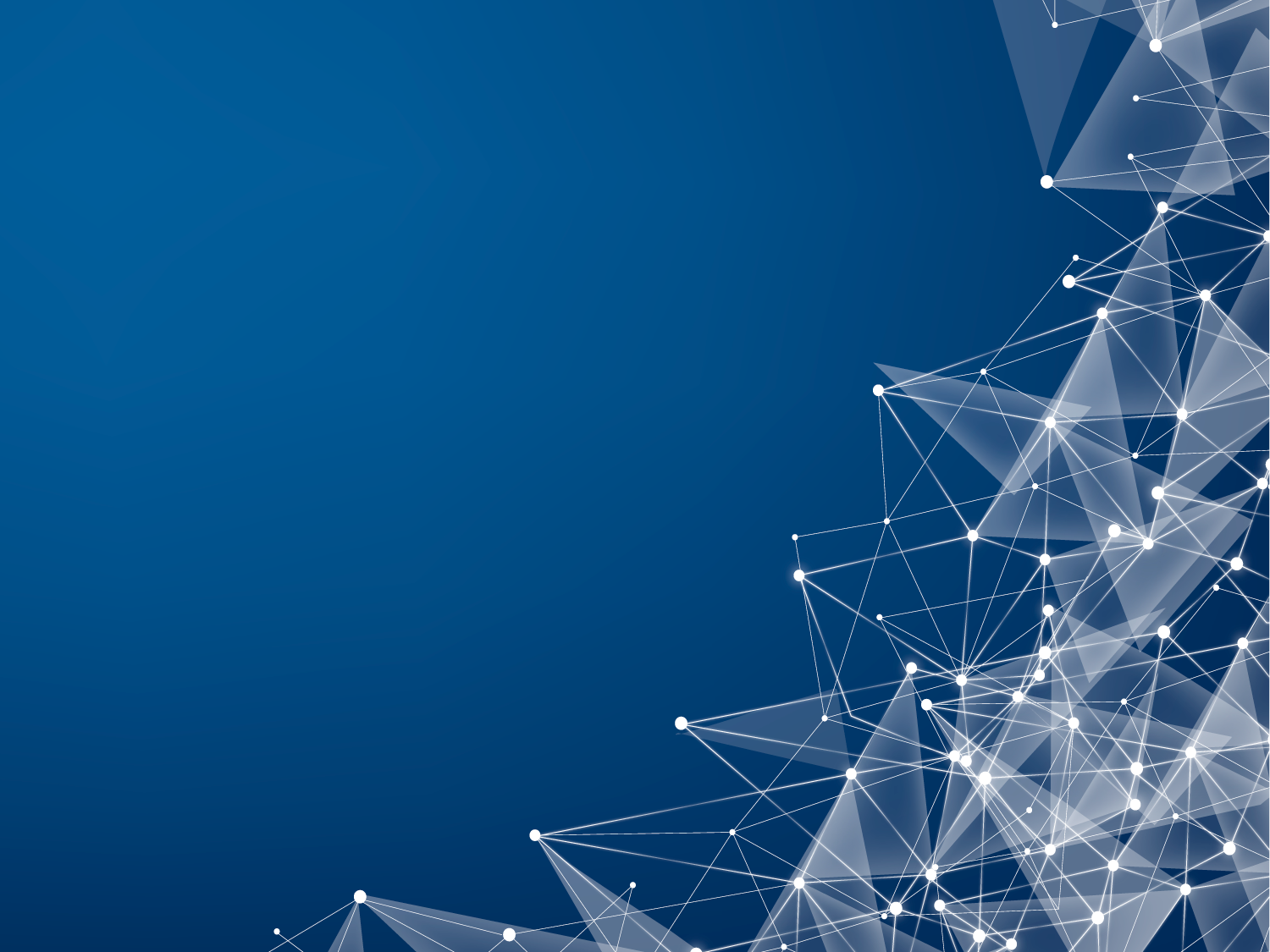 Психологія влади
Політичні цінності, стереотипи, установки
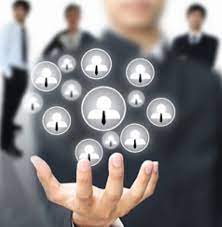 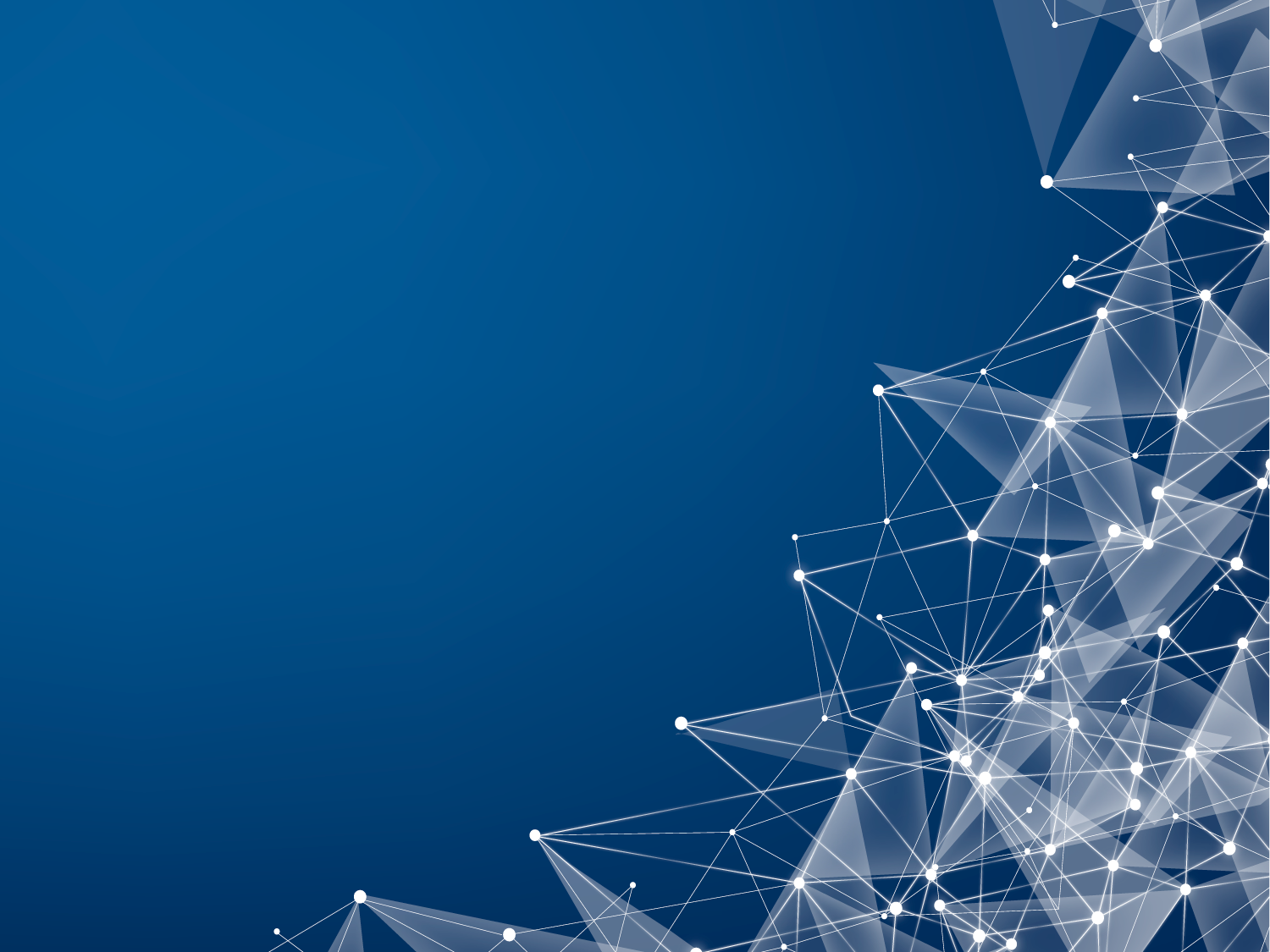 Психологія мас та 
масової свідомості
Формування політичної свідомості, менталітету та поведінки індивіда внаслідок соціалізації
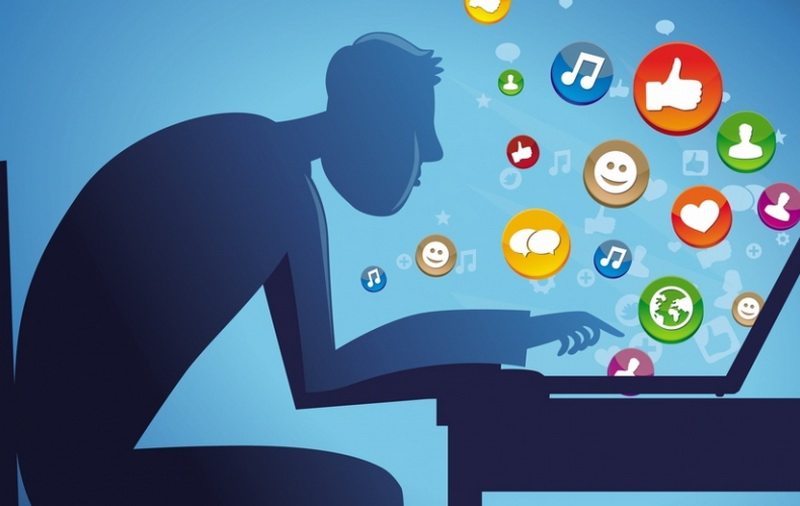 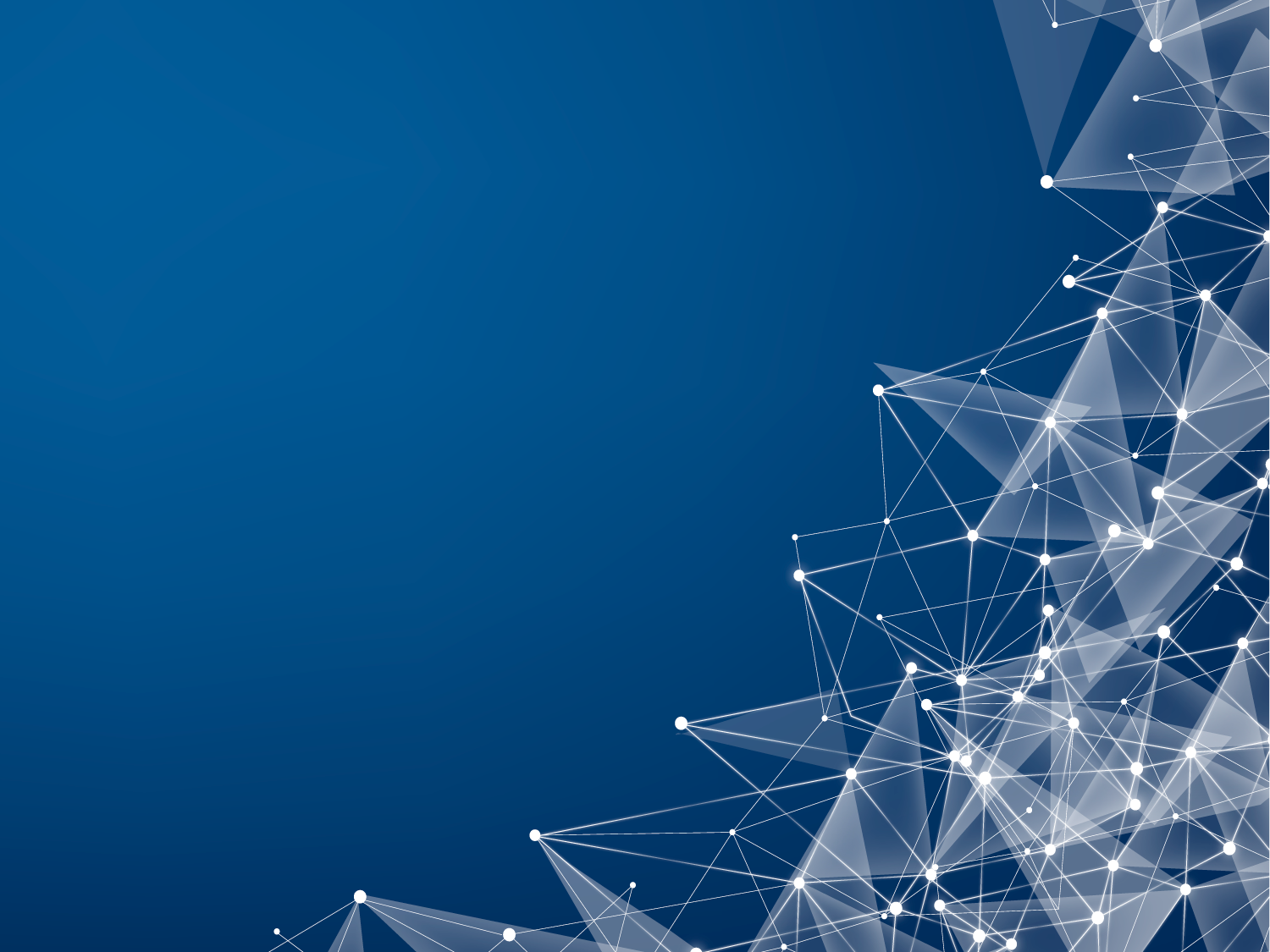 Психологічна природа масовидних політичних явищ.
Психологія політичного лідерства
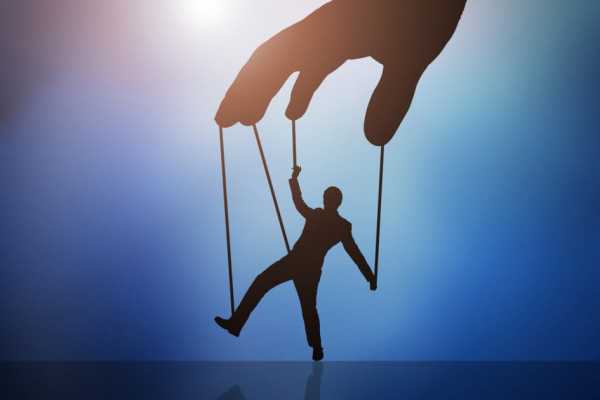 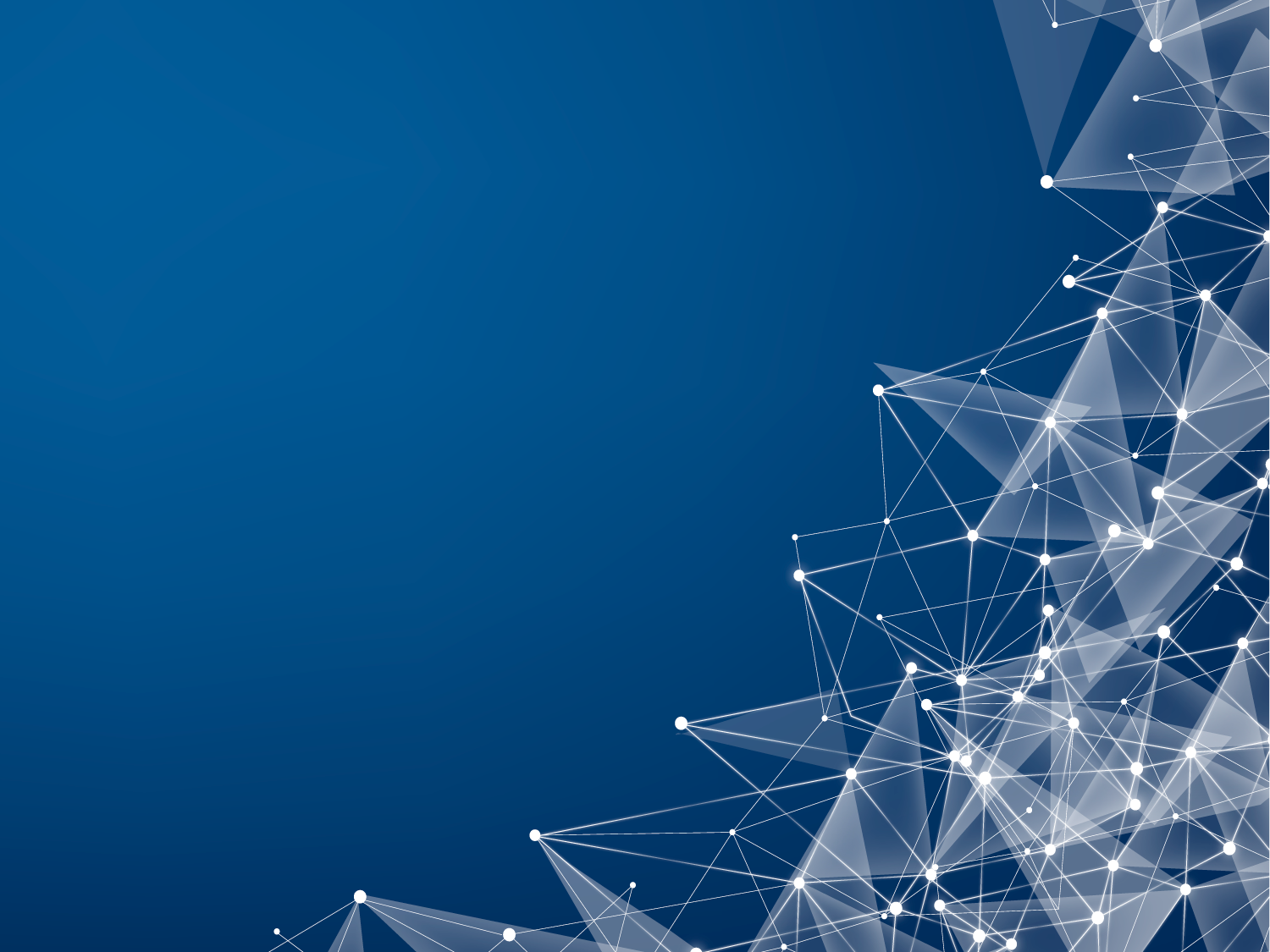 Психологія політичної діяльності
Маніпулятивні психотехнології і методи протидії їм
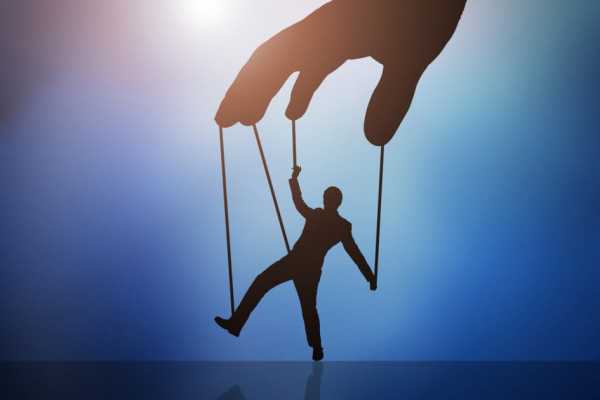 Технології політико-психологічного впливу на електорат
Прикладні аспекти політико-психологічного управління масовою свідомістю
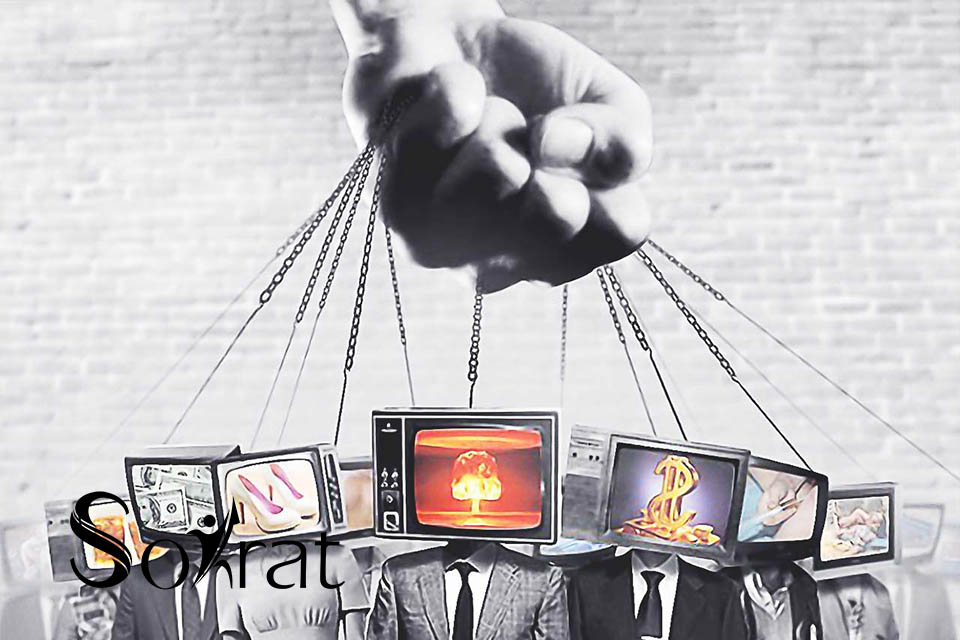